Business Communication Skills (3cr)
61A00200
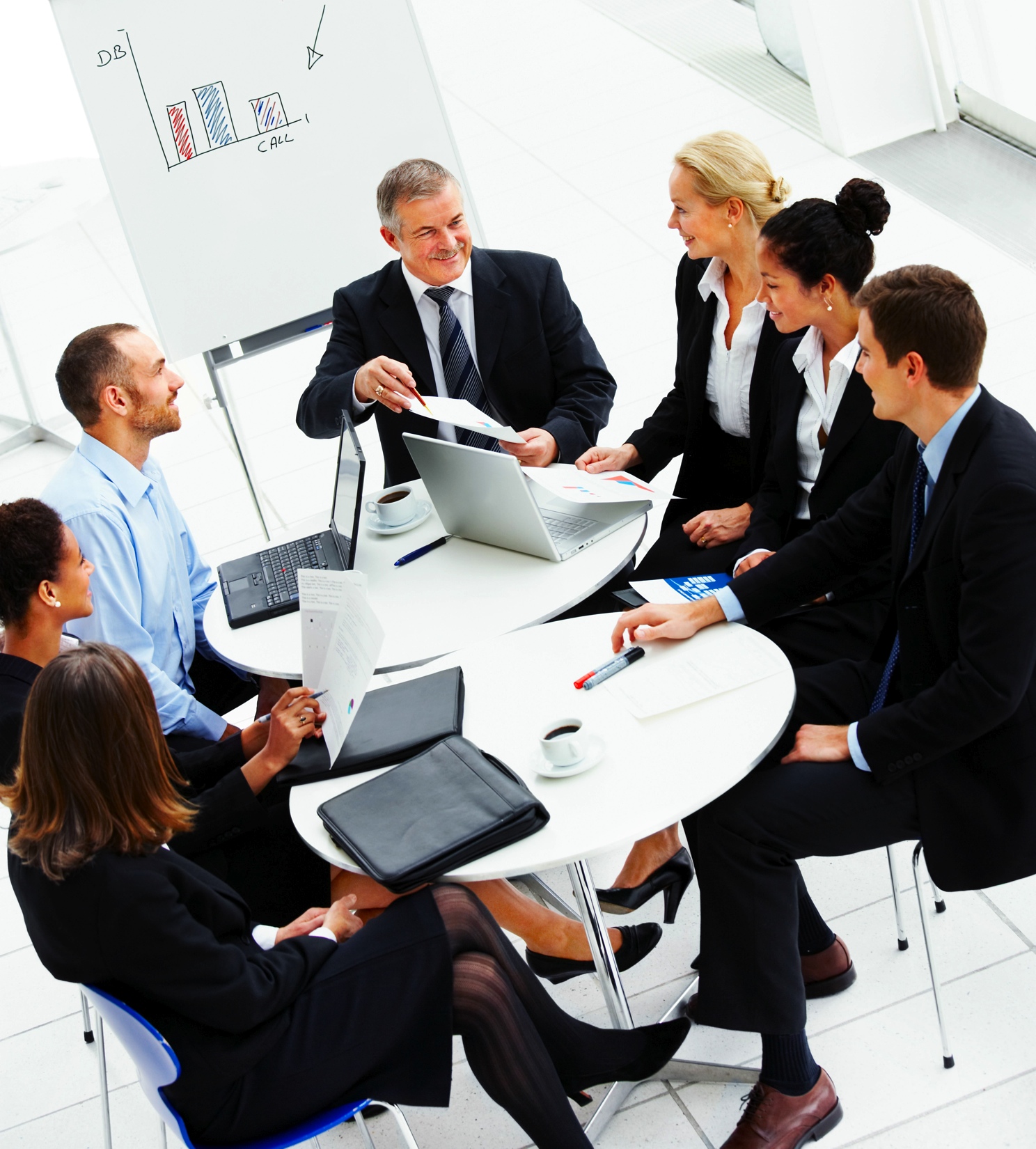 Lecturer: Mark Badham
Today’s agenda
YOU and business communication
Course objectives, assessment, schedule
Intro to Communicating Strategically
Case analysis and class discussion
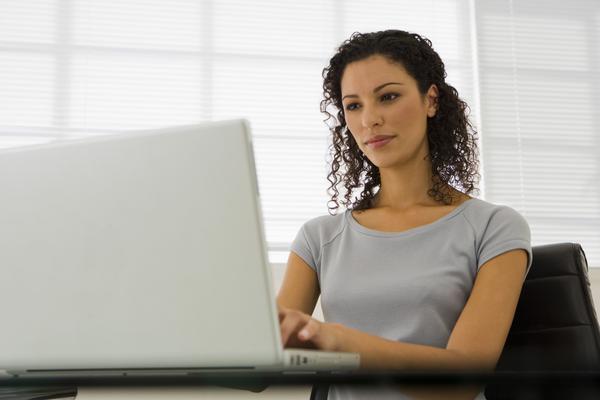 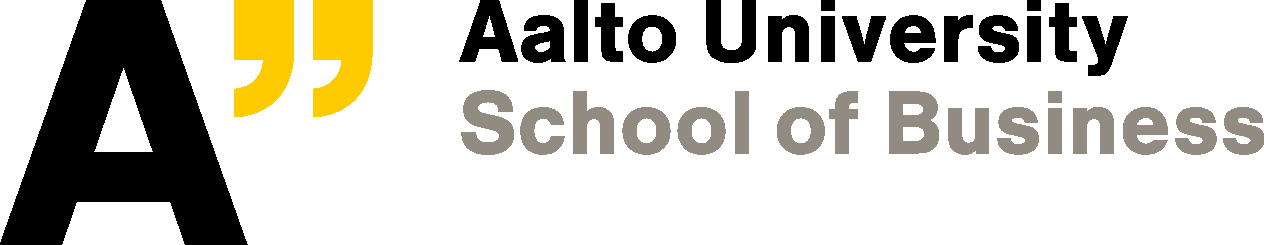 YOU & business communication
What kind of business writing have you done (reports etc)? 
Have you given business presentations? Topics, audience ..
Your strengths as a communicator? 
Skills you would like to develop? Why?
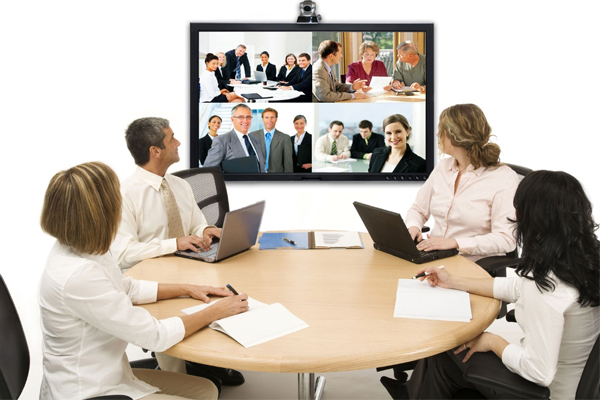 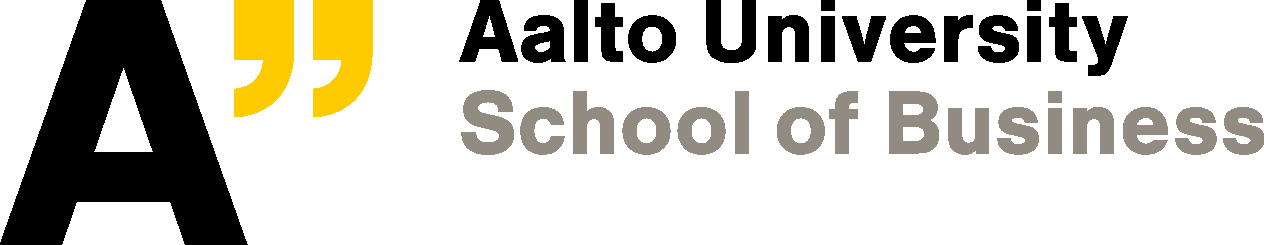 Learning outcomes
On completion you will be able to:
analyse audiences & define objectives to create targeted messages  
write coherent, convincing, reader-friendly documents
craft clear, focused and engaging business presentations
critically assess your own and others’ communications
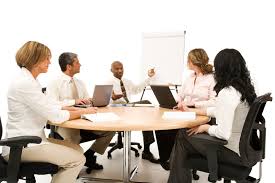 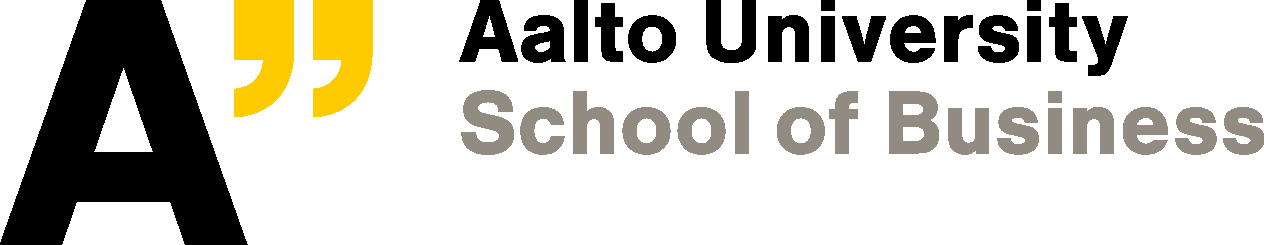 Mark Badham
Organisational communication
Media publicity
Magazine editor 
Weekly TV show & monthly health program on radio 
Speeches 
Publications (annual reports, magazines, newsletters, brochures, books, white papers, websites, intranets), 
Corporate social media sites, 
Media spokesperson, 
National lobbying campaigns, 
Public relations company.
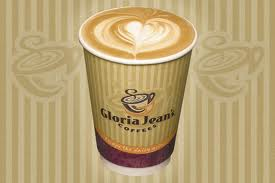 Gloria Jeans’ Coffees: Franchisee communication
Gold Coast City Council: Mayor’s public speeches
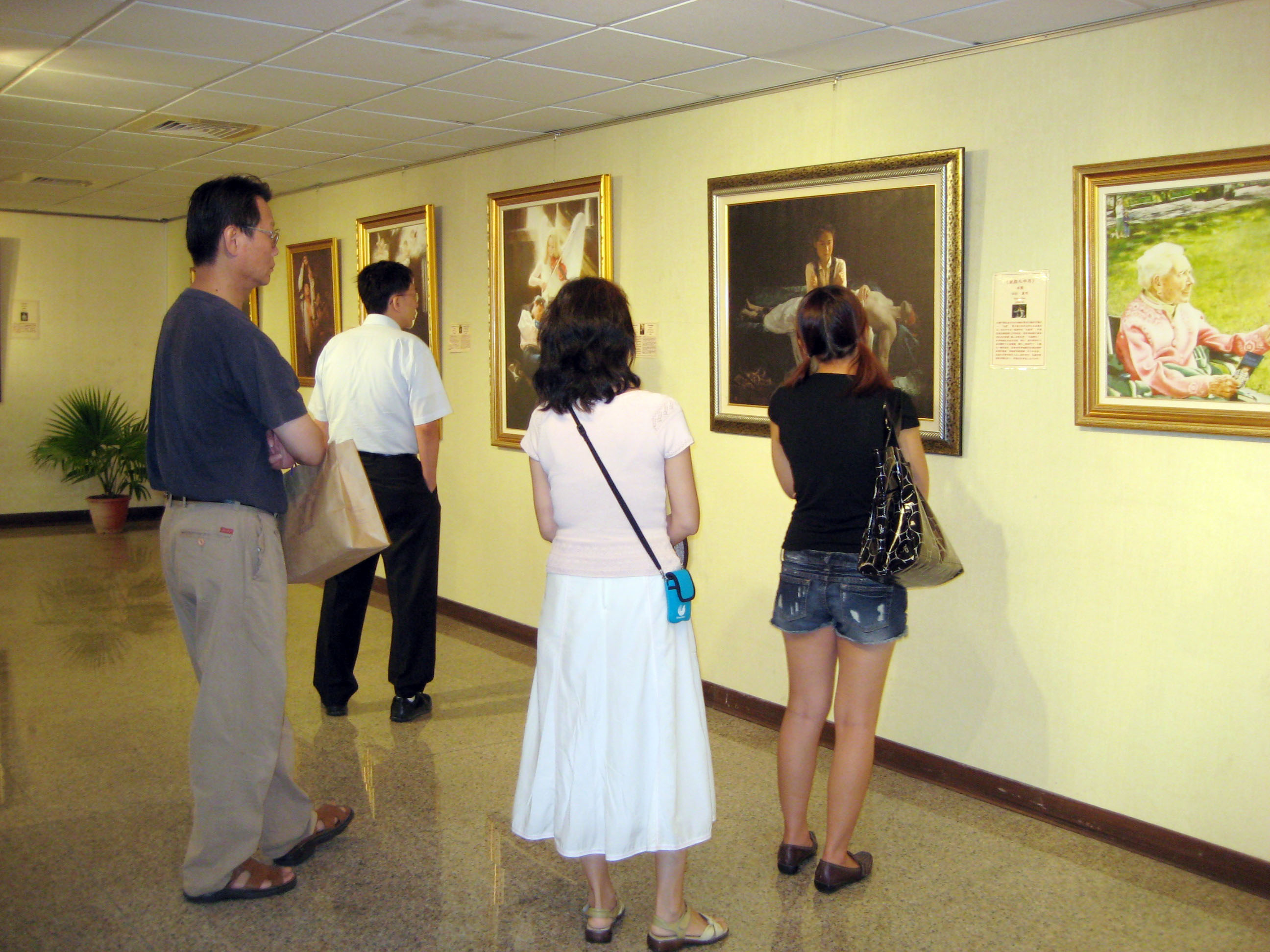 Gold Coast City Council: Taiwanese Art Exhibition sponsorship
How’s the workload (81 hrs/3 cr) divided up?
Class
24 hours
Assignments
35 hours
Preparation
22 hours
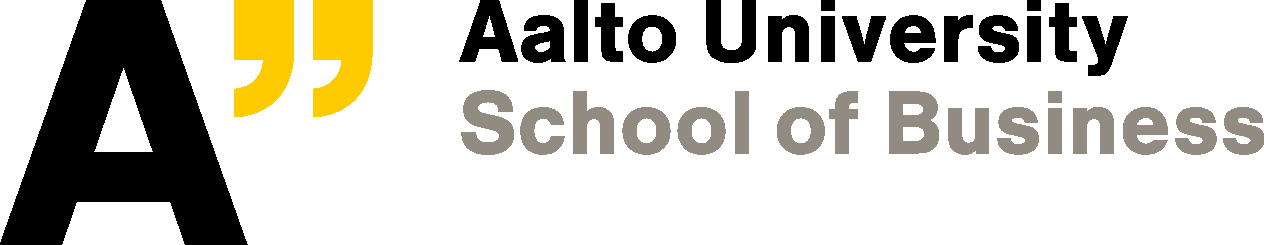 Graded deliverables
A1	Written request (group)			25 	
A2	Persuasive presentation (individual)		20
A3	Exam (individual)				20
A4	Persuasive team presentation (gp & ind)	25	
Class  Preparedness, contribution			10
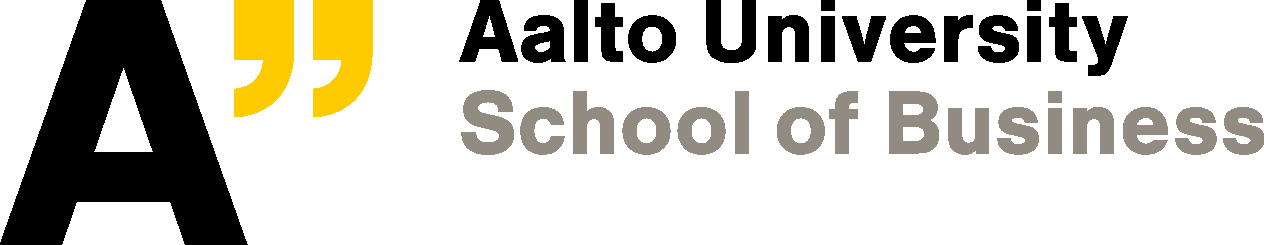 Graded deliverables
A1	Written request (group)			25 	
A2	Persuasive presentation (individual)		20
A3	Exam (individual)				20
A4	Persuasive team presentation (gp & ind)	25	
Class  Preparedness, contribution			10
60% individual
40% group
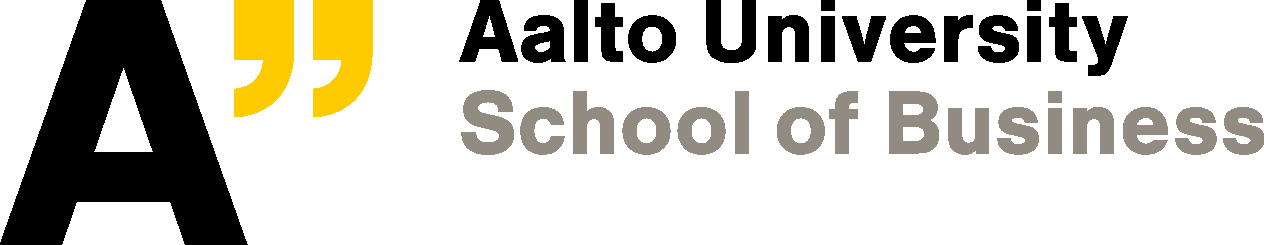 A1 Written request: IKEA
Situation
Write a request to IKEA to persuade them to participate in a school project you are working on 
Writer (Your group)
AaltoBiz student and a part-time cashier at Ikea. 
Recipient
IKEA Finland’s environmental manager
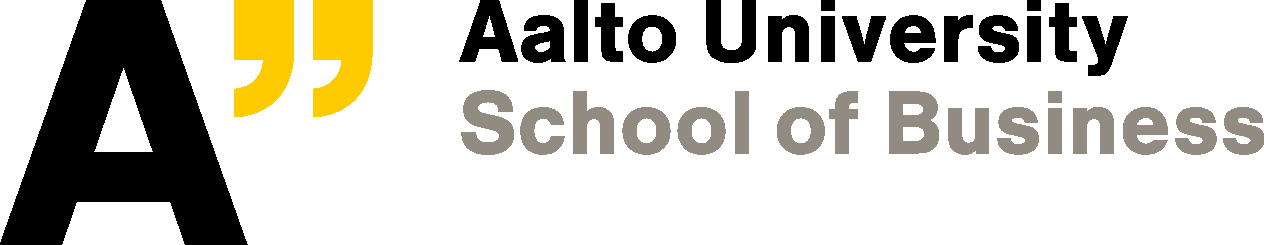 A1 Written request: MEDICUS
Situation
Write a request to Medicus (pharmaceutical company) to persuade them to participate in a school project
Writer (Your group)
AaltoBiz student and a part-time worker at Medicus 
Recipient
Medicus Finland’s responsibility manager
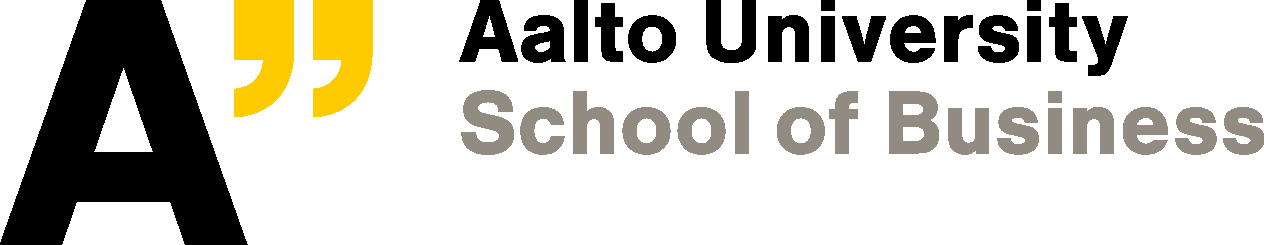 A1 Written request (group)
2 deliverables:
A1a  Communication strategy analysis using Munter Ch 1 (10%) 
       - audience analysis, objective, credibility, structure
A1b  Email request (15 %)
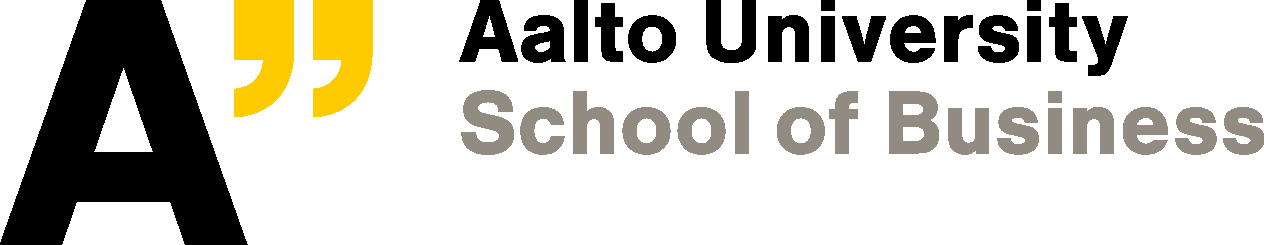 A2 Individual persuasive presentation
6-8 minute business-related persuasive presentation 
Your target audience could be:
school: Aalto management, fellow students, potential students, exchange students, corporate partners  
company where you work: top management, colleagues, company personnel, customers, suppliers, buyers, partners etc
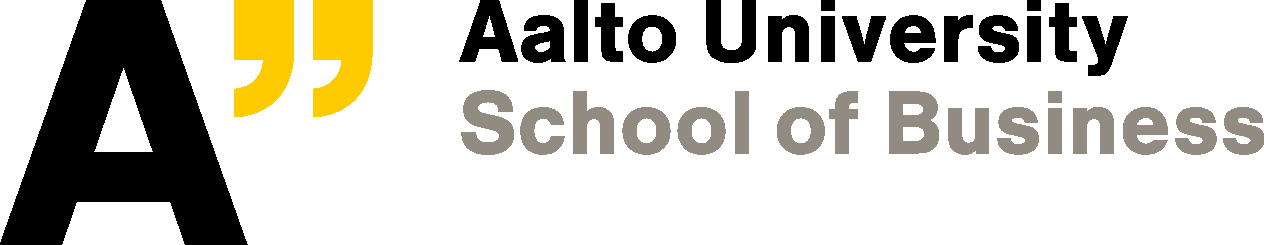 A2 Individual persuasive presentation
Procedure
Choose a presentation topic
Prepare strategy outline (A2a) for week 2 (your analysis of the presentation situation)
Prepare the actual presentation including any slides you intend to use (maximum of 5)
Present: 6-8 minute presentation with peer feedback
Write a reflection paper (A2b) - due one week after presentation
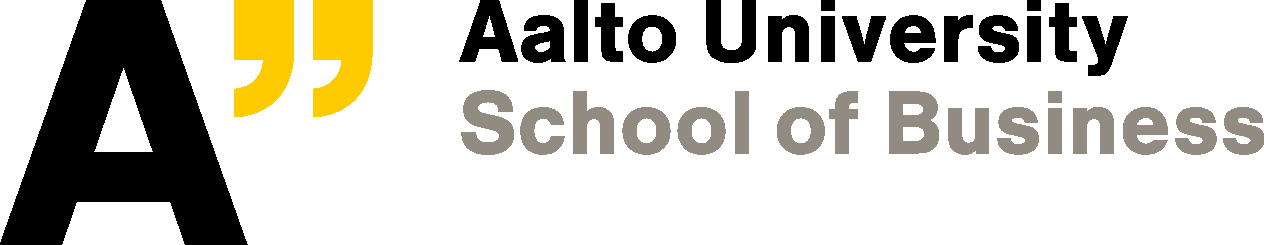 A2 Individual persuasive presentation
3 deliverables:
Strategy outline using Munter chapter 1 (10%) 
       - audience analysis, objective, credibility, structure
Presentation (given to an audience of 5 classmates)
Self-reflection  (15 %)
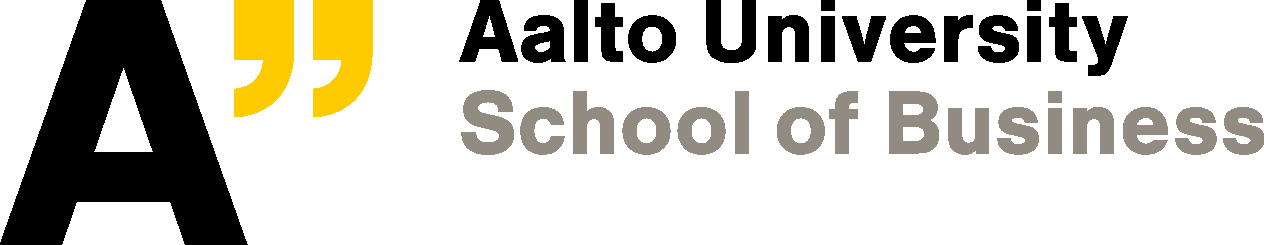 A2a Strategy outline
Presentation topic
Message outcome / objective: What do you want your audience to think, feel or do as a result of your message?
Audience analysis: Who is your audience? What do they know and expect? What do they feel? How can you persuade them?
Credibility: What is your initial credibility as a communicator in the situation you have chosen for your presentation? How will you endeavour to enhance your credibility?
Content and structure: How will you organise your ideas? Direct or indirect? Can you use any of the organisational patterns provided?
What evidence will you provide to support your position?
What audience benefits will you focus on?
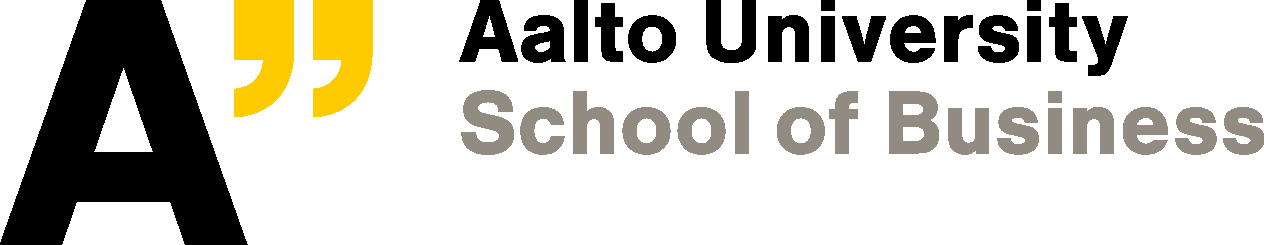 Class contribution
Grade 5: Excellent contribution. Came to class thoroughly prepared having done all the required readings and preparation work. Always took an active role in class discussions and group activities. Contributions were always constructive and often insightful. 

NB Full grading criteria in course outline and individual assignments
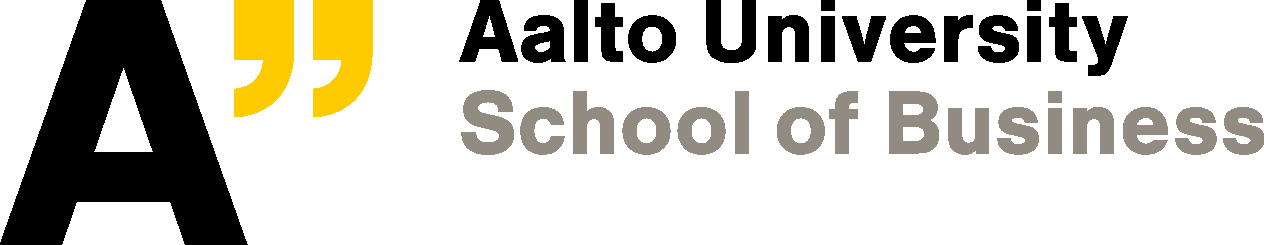 Strategy & Communication Strategy
What is strategy?
Why is it important to Business Communication?
How do you build Business Communication Strategies?
RACE
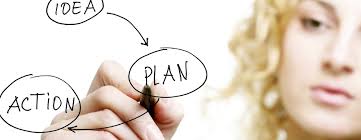 Define 
objectives, 
choose style
SITUATION
Assess
credibility
Analyse 
audience
Communicating
strategically
Choose 
channel
Craft 
message
DESIGN
[Speaker Notes: Comprenhensive knowledge of company’s product. Including product features and recent innovative product. Sales and negotiating, best product mix to meet customer need. 그 이외 key competence, help to ensure the company vision and strategy. President’s management policy.
In the same boat, rowing same direction.]
An early communication model
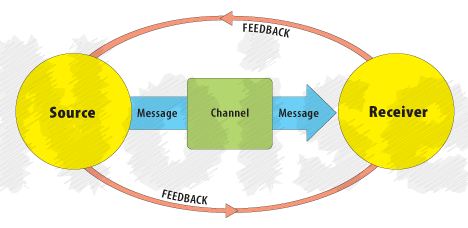 Shannon-Weaver Model (1949)
“AUDIENCE STRATEGY”
Who are they?
What do they know and expect?
What do they feel?
What will persuade them?
Analyse 
audience
Munter (2012) adapted
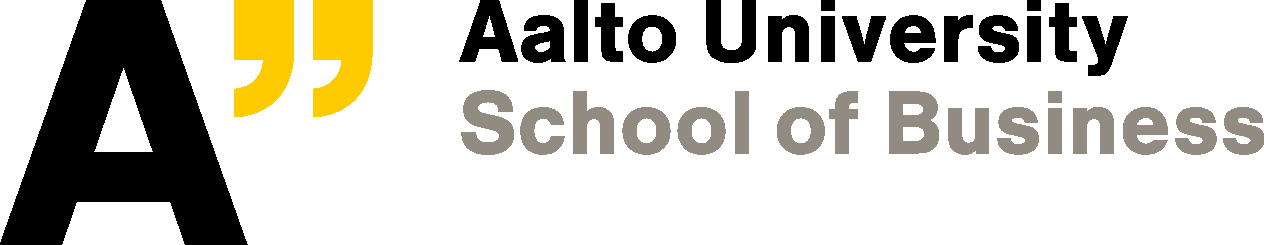 Who are they?
Decision-maker
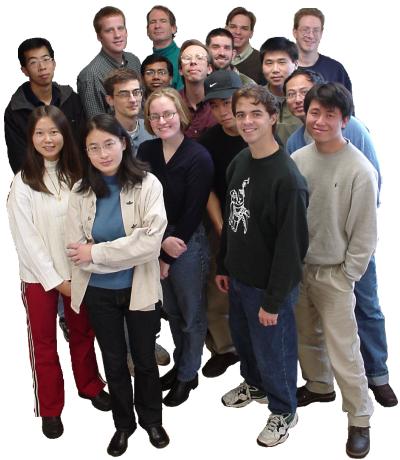 Analyse 
audience
Opinion leader
Gatekeeper
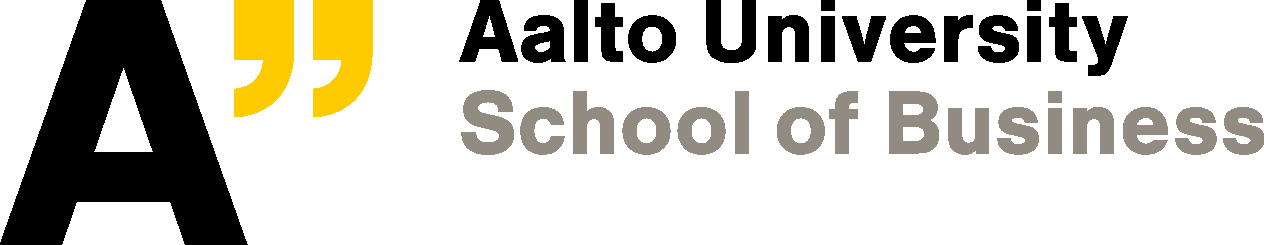 Who are they?
What do they know and expect?
What do they feel?
What will persuade them?
Analyse 
audience
Munter (2012) adapted
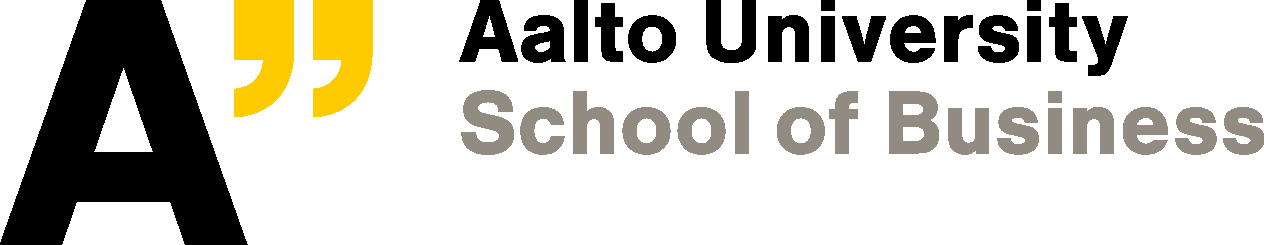 What do they know & expect?
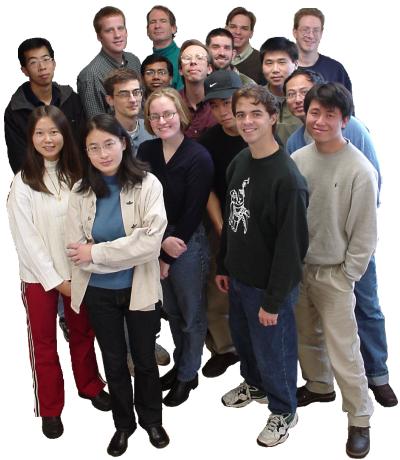 Decision-maker - knows the topic inside out
Analyse 
audience
Opinion leader – engineer, doesn’t know much about topic
Gatekeeper - poor English skills
Timing (eg length, place on agenda, when to distribute/communicate)
Visual aids (eg technology available)
Formality (eg formal/informal, dress)
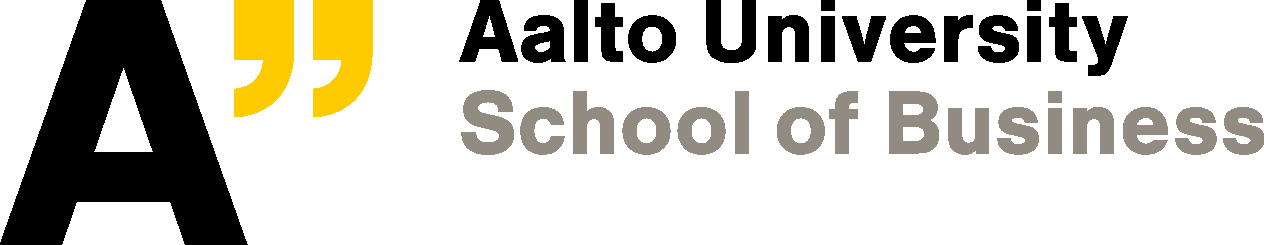 Who are they?
What do they know and expect?
What do they feel?
What will persuade them?
Analyse 
audience
Munter (2012) adapted
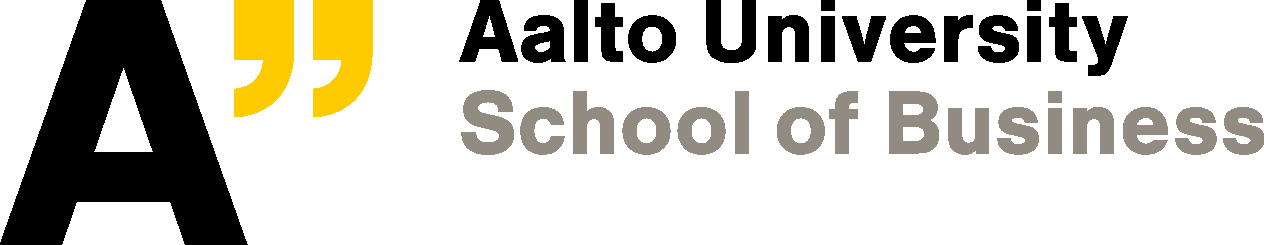 What do they feel?
Anxious about your proposal
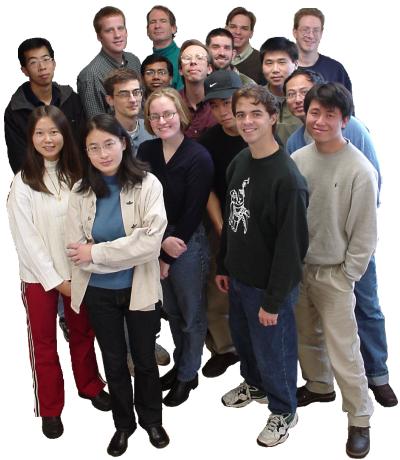 Analyse 
audience
Past bad experience with topic
Low level of interest in topic
Desired action: easy or hard? If hard…
Get straight to the point?
Short or long message?
Blancco 5
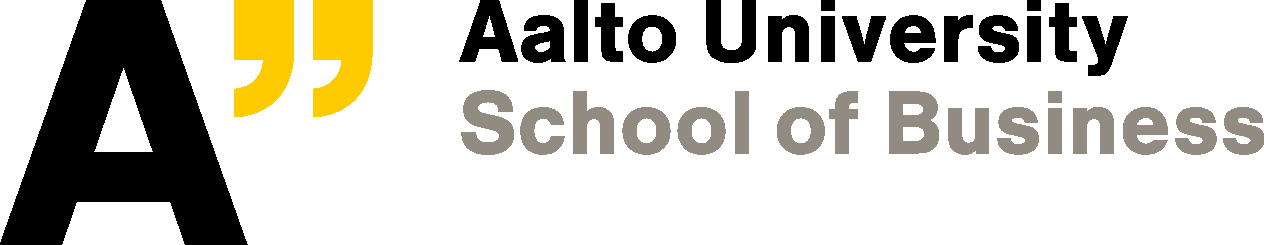 What will persuade them?
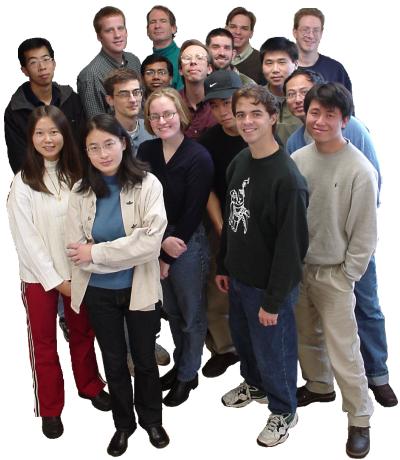 Tangible benefits? (Blancco products)
Analyse 
audience
Job benefits?
Ego benefits?
Career benefits?
http://www.blancco.com/us/products/total-data-erasure/blancco-5/
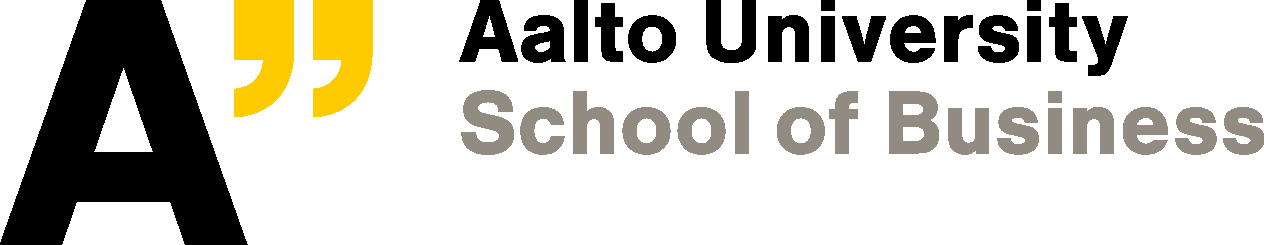 What will persuade them?
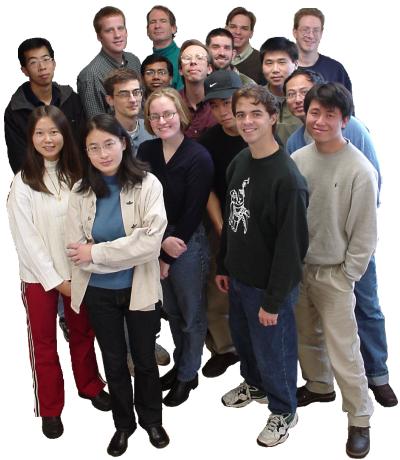 Credibility through: 
Common ground
Goodwill / reciprocity (Dunham gift)
Goodwill / liking (greet at door)
By association (CEO intro)
Punishment/threats (Taiwan art expo)
Analyse 
audience
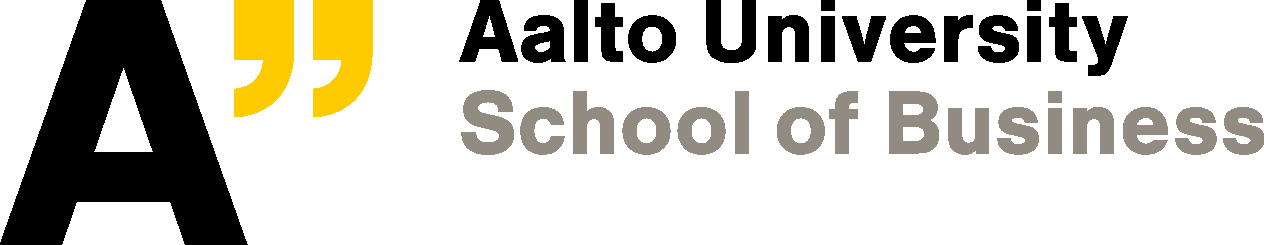 What will persuade them?
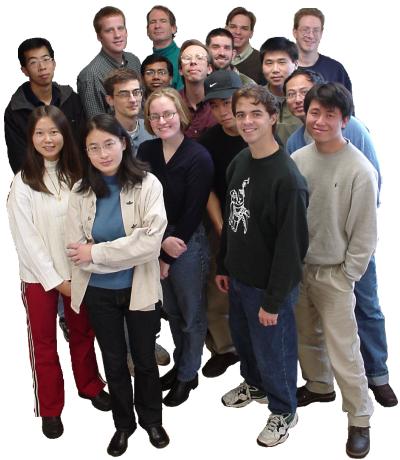 Message Structure: 
Opening & Closing
Problem / Solution (Here’s the problem… help!)
2-sided approach (list all arguments)
”Ask for more” (extreme + acceptable options)
Yes, yes, yes… ah yes
Analyse 
audience
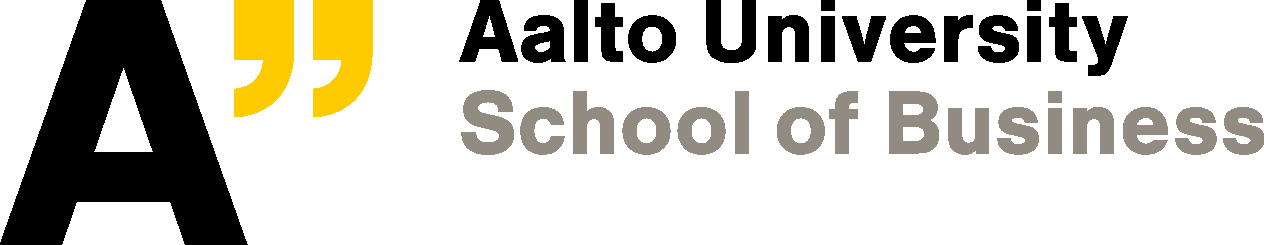 Who are they?
What do they know and expect?
What do they feel?
What will persuade them?
Analyse 
audience
Munter (2012) adapted
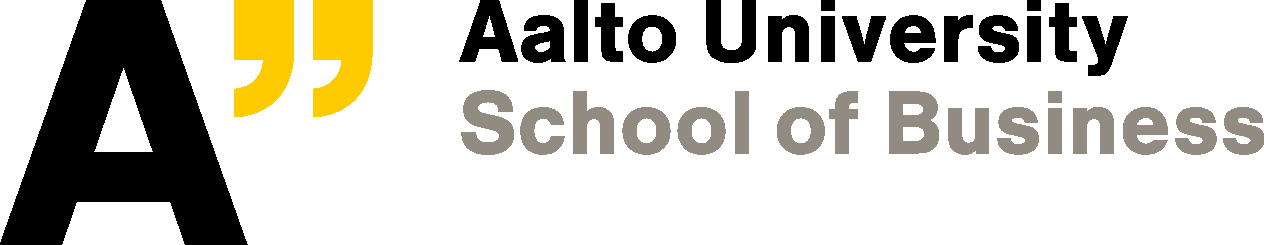 Define 
objectives, 
choose style
SITUATION
Assess
credibility
Analyse 
audience
Communicating
strategically
Choose 
channel
Craft 
message
DESIGN
[Speaker Notes: Comprenhensive knowledge of company’s product. Including product features and recent innovative product. Sales and negotiating, best product mix to meet customer need. 그 이외 key competence, help to ensure the company vision and strategy. President’s management policy.
In the same boat, rowing same direction.]
“COMMUNICATOR STRATEGY”
General: broad, overall objective
Action: accomplish a specific result
Communication (specific): ‘As a result of this message…’
Define 
objectives, 
choose style
Munter (2012) adapted
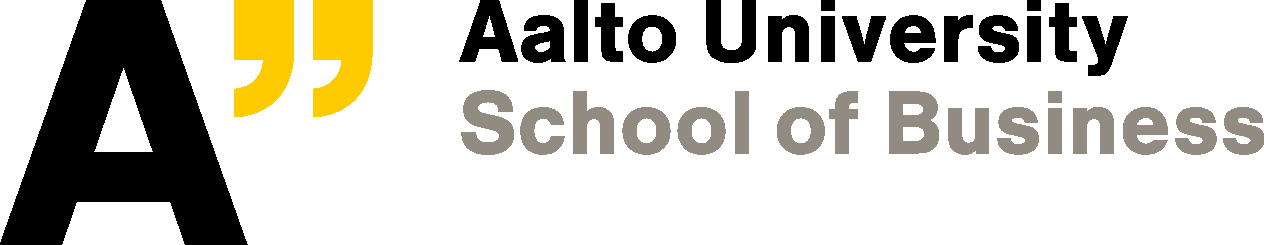 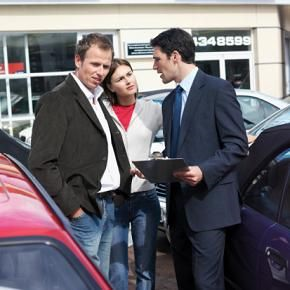 General: increase number of cars sold
Action: sell 20 cars by end of third quarter
Communication (specific): ‘As a result of this direct marketing message, 50 potential customers will come to test drive the new model next Saturday ...’
Define 
objectives, 
choose style
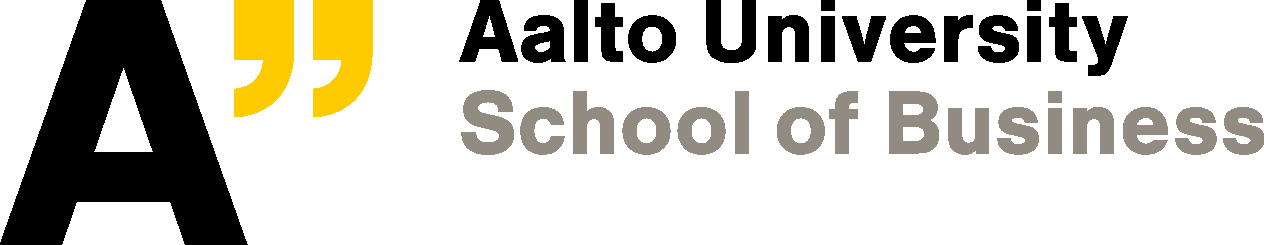 Communication style
Low
Join
Consult
Content
control
Sell
Tell
High
High
Low
Audience involvement
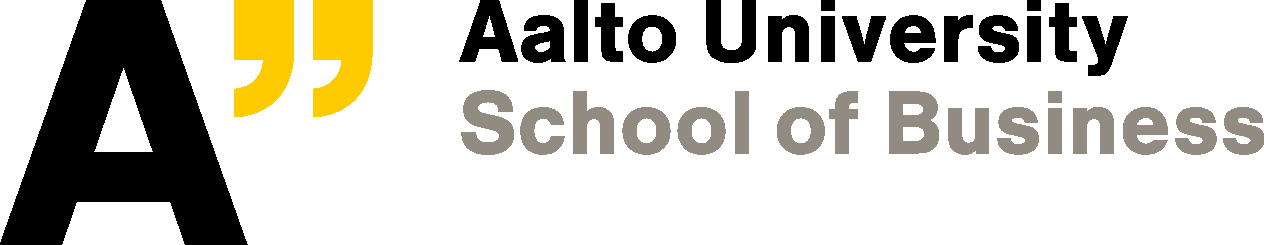 Define 
objectives, 
choose style
SITUATION
Assess
credibility
Analyse 
audience
Communicating
strategically
Choose 
channel
Craft 
message
DESIGN
[Speaker Notes: Comprenhensive knowledge of company’s product. Including product features and recent innovative product. Sales and negotiating, best product mix to meet customer need. 그 이외 key competence, help to ensure the company vision and strategy. President’s management policy.
In the same boat, rowing same direction.]
“COMMUNICATOR STRATEGY”
(Your) Rank	
(Their) Goodwill (towards you)  	
(Your) Expertise	
(Their) Image (of you)  	
(Your & their) Common ground
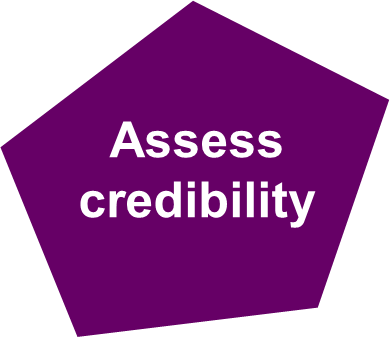 Kotter (1982) , Munter (2012)
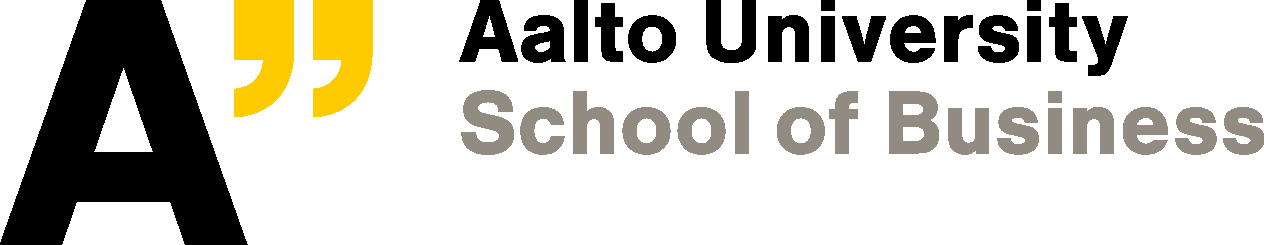 Assess and enhance credibility
Source		Emphasise 
Rank		title, position
Goodwill	  	established relationship with audience
Expertise		knowledge, qualifications, track record
Image	  	attributes the audience finds attractive 
Com ground	shared values, ideas, and beliefs
Based on Power and Influence, Kotter (1982) and Guide to Managerial Communication, Munter (2012)
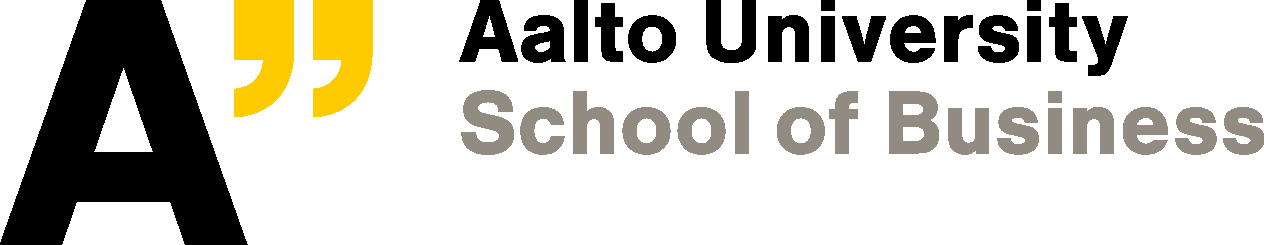 Define 
objectives, 
choose style
SITUATION
Assess
credibility
Analyse 
audience
Communicating
strategically
Choose 
channel
Craft 
message
DESIGN
[Speaker Notes: Comprenhensive knowledge of company’s product. Including product features and recent innovative product. Sales and negotiating, best product mix to meet customer need. 그 이외 key competence, help to ensure the company vision and strategy. President’s management policy.
In the same boat, rowing same direction.]
Print channels: memos, brochures, newsletters, reports, policy manuals, annual reports...
Electronic channels: email, Intranet, blogs, podcasts, chat rooms, video conferencing...
Choose 
channel
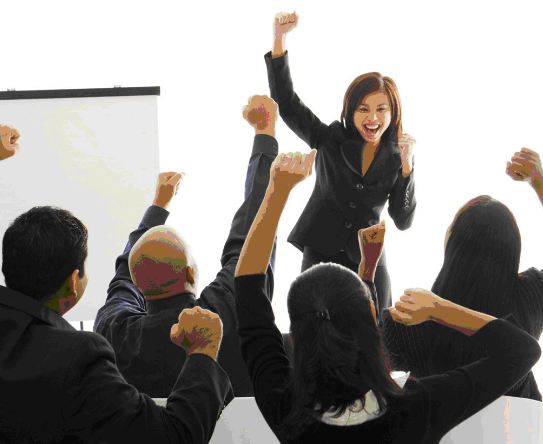 Face-to-face channel tools: speeches, team meetings, board meetings, social events...
Media Richness (for engagement) Hierarchy
Rich
Physical presence (F2F)
Choose 
channel
Interactive media (telephone)
Interactive media (email, sms)
Personal static media (letters, reports)
Impersonal static media (bulletins)
Lean
Adapted from Lengel and Daft (1988)
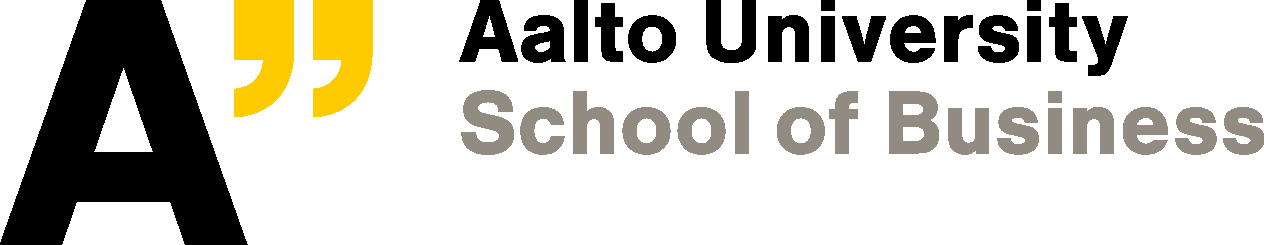 When to write?
Record
Precision
Mass audience
Choose 
channel
When to present?
Instant feedback / interaction
Build community
Everyone gets message at same time? (Bradford)
When to combine?
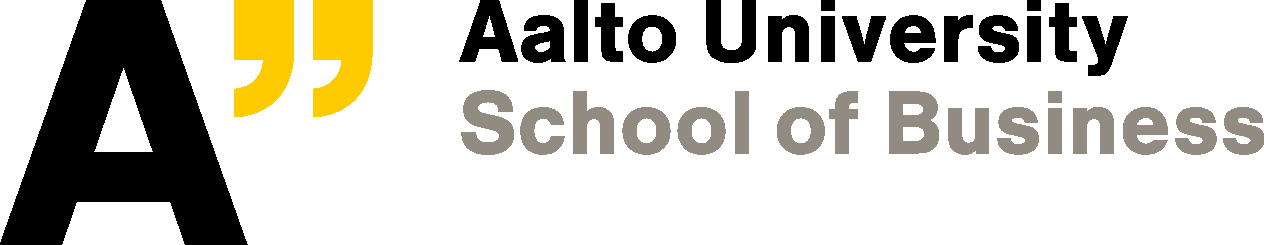 Define 
objectives, 
choose style
SITUATION
Assess
credibility
Analyse 
audience
Communicating
strategically
Choose 
channel
Craft 
message
DESIGN
[Speaker Notes: Comprenhensive knowledge of company’s product. Including product features and recent innovative product. Sales and negotiating, best product mix to meet customer need. 그 이외 key competence, help to ensure the company vision and strategy. President’s management policy.
In the same boat, rowing same direction.]
“MESSAGE STRATEGY”
Beginnings & endings
Message organisation: Direct (get to the point) or indirect? 
	Message content:	Achieving an appropriate mix of 
Ethos (character/trustworthiness)
Pathos (emotions)
Logos (logic).
Craft 
message
Aristotle in Business Communication (2007)
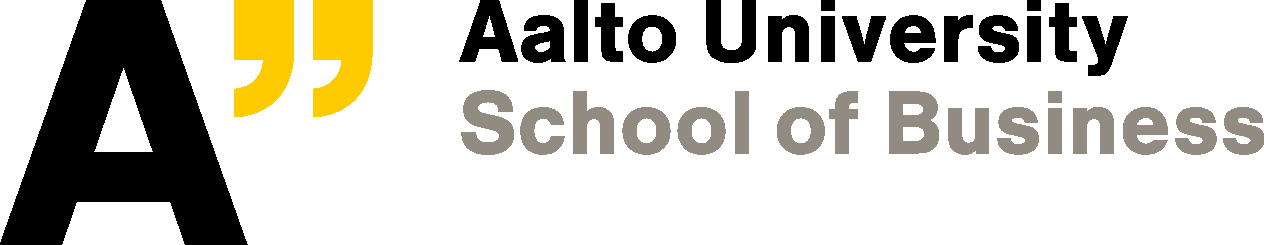 Main idea
Main idea
Choose message organisation
Direct
Indirect
Explain
Explain
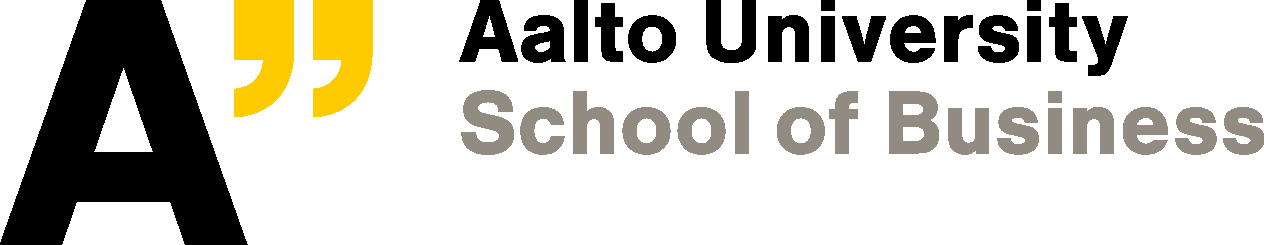 Beginnings & Endings

The Middle:
Chunking
Repetition
Flagging signals
The unexpected gets attention
Craft 
message
Storytelling
PWR Automation case
Why was the message unsuccessful?
What would have been a better strategy? Why?

Comment on:
Objective
Audience analysis (who, knowledge, attitude, motivation)
Style (tell, sell, consult, join)
Credibility (rank, goodwill, expertise, image, common ground)
Medium: channel choice (routine, urgency, feedback?)
Message: content and structure (direct v indirect, rhetorical mix)
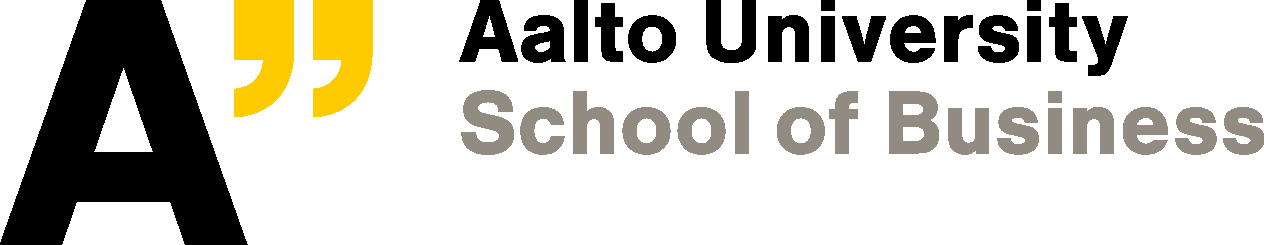 For next week
Read Munter chapters I,III and IV
Read ‘Aristotle and persuasion’ handout
Prepare written request (A1) in groups – bring to class next week
Deadline for A2 Individual Persuasive Presentation Strategy Outline (A2a) due next Session. Bring 2 copies.
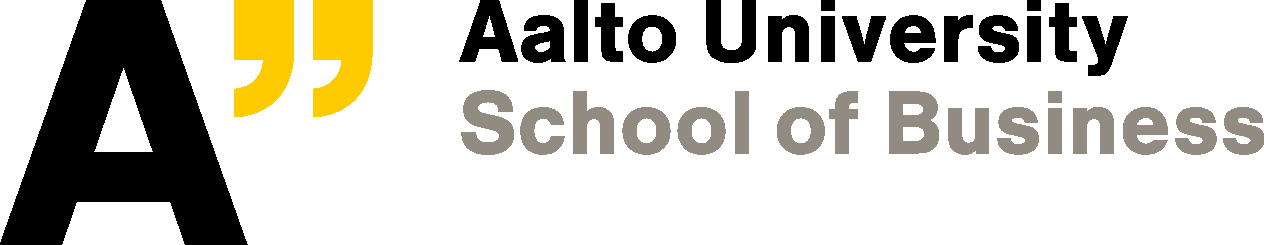